Программа повышения качества образования на 2022-2024 ггКомская СОШ №4
	Проектная команда:
Ерашева Анастасия Евгеньевна  -  директор МБОУ Комской СОШ № 4
Подшивайлова Наталья Анатольевна - заместитель директора по УВР
Пенкина Капиталина Николаевна- куратор школы , главный специалист отдела образования  администрации Новоселовского района
Елена Васильевна Демчишина – муниципальный координатор, главный специалист отдела образования администрации Новоселовского района.
500+
В 2022 году наша школа попала в федеральный проект 500+ по результатам    оценочных процедур. 
                  математика                                                                   русский язык
 








В рамках реализации проекта 500+ педагогический коллектив, родители, обучающиеся  проходили анкетирование  по выявлению факторов влияющих на качество образования. По итогам анкетирования  был сформирован рисковый профиль школы, проведена Самодиагностика, определены риски актуальные для школы:
 Низкий уровень оснащения школы;
Дефицит педагогических кадров;
Несформированность внутришкольной системы повышения квалификации;
Пониженный уровень качества школьной образовательной и воспитательной среды.
Результаты ВПР (математика, русский язык) 5 класс -2020 год; 6 класс - 2021 год (сравнительные результаты одних и тех же детей)математика                                     русский язык
Математика -  повышение  доли обучающихся получивших «2» с 50% до 64% .
Русский язык - понижение доли обучающихся получивших «2» с 83% до 60%.Ситуация улучшилась, но остаётся критической.(более 30% двоек)
По результатам ВПР по русскому языку и математике можно сделать вывод, что наблюдается отрицательная динамика образовательных результатов.
Краткая информация о школе
Низкий уровень оснащения школы
Параметры анализа образовательной среды, по которым требуется принятие мер
Учебные материалы (качество и наличие);
Цифровое оборудование (оснащённость);
Качество Интернет-соединения.
Несформированность внутришкольной системы повышения квалификации
Параметры анализа, по которым требуется принятие мер
Доля учителей, прошедших курсы повышения квалификации, соответствующие их профессиональным потребностям
Дефицит педагогических кадров
Параметры анализа, по которым требуется принятие мер
Нехватка педагогов;

Нехватка вспомогательного (не педагогического персонала).
Пониженный уровень качества школьной образовательной и воспитательной среды
Параметры анализа, по которым требуется принятие мер
Системность профориентационной деятельности;
 Уровень мотивации обучающихся.
По выявленным рискам были составлены концептуальные документы:
1.Концепция развития МБОУ Комской СОШ № 4на 2022-2024 годы
2. Среднесрочная программа развития МБОУ Комской СОШ № 4 на март-декабрь 2022год.
4. Антирисковые подпрограммы по направлениям рисков.
Ключевая идея:
Ключевая идея  школы состоит в создании образовательной среды, способной удовлетворить потребность субъектов образовательного процесса в доступном качественном образовании, соответствующем современным требованиям и способствующем развитию потенциала всех участников образовательного процесса.
Цель:
Повышение образовательных результатов обучающихся путем совершенствования педагогического и ресурсного потенциала школы.
ЗадачаПовышение уровня материально - технического оснащения школы  к 2024 году через участие в федеральном проекте «Современная школа» открытие центра «Точка роста» и планирование бюджета денежных средств на оснащение и модернизацию учебного оборудования;
Мероприятия:
Обновить и модернизировать кабинеты физики, химии и  биологии за счёт участия школы в федеральном проекте «Современная школа» открытие центра «Точка роста» (естественно-научная), в 2023 году
Приобретение  компьютерной техники за счёт средств краевого бюджета;
Разработка положения и запуск конкурса детско-взрослых проектов по оформлению образовательного пространства школы;
 Разработка положения и запуск конкурса на лучшее оформление  учебных кабинетов;
Проведение конкурса детско-взрослых проектов по оформлению образовательного пространства школы;
Проведение смотра-конкурса на лучшее оформление  учебных кабинетов;
Поощрение победителей смотра-конкурса из средств стимулирующей части фонда оплаты труда.
ЗадачаУстранение дефицита педагогических кадров  к 2024 году посредством осуществления профессиональной переподготовки, перераспределения нагрузки, проведения профориентационных мероприятий со старшеклассниками и  заключения  договоров целевого обучения с молодыми специалистами (выпускниками школ района);
Мероприятия:
Проведение предварительного анализа учебной нагрузки  педагогов  школы и филиала с точки зрения целесообразности ведения той или иной учебной и внеурочной деятельности с целью высвобождения педагогических кадров для выполнения трудовых функций  по закрытию вакансий,  снижению средней учебной нагрузки и по выявлению  возможностей  профессиональной переподготовки;
 Проведение  анализа учебной нагрузки  педагогов  школы и филиала с целью выявления обеспеченности учебного процесса кадрами и анализа эффективности принятых мер по закрытию вакансий в летний период;
Размещение информации на официальном сайте школы и социальных сетях школы по имеющимся педагогическим вакансиям;
Организация анкетирования обучающихся выпускных классов на выявление детей, имеющих склонность к педагогическому труду;
Организация собеседования с потенциальными «педагогами» и их родителями  о дальнейшем сотрудничестве (при наличии такового);
 Включение  выявленных обучающихся, имеющих склонность к педагогическому труду,  в школьное самоуправление, наставничество
ЗадачаФормирование внутришкольной системы повышения квалификации к 2024 году через организацию профессионального взаимодействия педагогов и разработку программы профессионального развития педагогов
Мероприятия:
 Проведение  диагностик профессиональных дефицитов педагогических работников на платформе «Я Учитель»  и Центра непрерывного повышения профессионального мастерства педагогических работников;
 Анализ результатов диагностик по выявлению профессиональных дефицитов и индивидуальных потребностей в профессиональном развитии педагогов
Оформление проекта программы профессионального развития педагогов;
Разработка ИОМов педагогами;
Проведение семинара- практикума по разработке программы профессионального развития педагогов;
Участие в курсах повышения квалификации по выявленным дефицитам  согласно программе профессионального развития, ИОМ педагогов, плана-графика курсов ПК;
 
Организация и проведение   внутришкольных  мероприятияий (семинары, методические дни, взаимопосещение занятий);

 Участие в мероприятиях на муниципальном, региональном, федеральном уровне (семинары, вебинары, конференции);

Проведение совещания  по созданию творческих групп по формированию функциональной грамотности; организация педагогических пар по взаимодействию в рамках применения новых технологий фронтально-парных занятий (ФПЗ), занятий совместного изучения и совместной отработки (ЗСИ, ЗСО) на уроках;

Создание на официальном  сайте школы раздела «Функциональная грамотность. Банк заданий» 

Проведение рабочих совещаний по подведению промежуточных итогов и корректировке планов.
Задача:Повышение уровня качества школьной образовательной и воспитательной среды к концу 2024 года через усовершенствование профориентационной работы в школе, повышение уровня мотивации обучающихся, открытие и функционирование центра «Точка роста» в том числе и в направлении профориентации обучающихся
Мероприятия:
Участие обучающихся  в проекте: «Билет в будущее», «Проектория»;
 
Организация профориентационных мероприятий (профориентационная неделя, классные часы);

Разработка Положения по работе с детьми, имеющими трудности в обучении;

Организация и проведение семинара-практикума по разработке Программы по работе с детьми, имеющими трудности в обучении;
 
 Организация и проведение серии мероприятий по работе с результатами оценочных процедур, в том числе по выстраиванию системы работы с детьми,  имеющими трудности в обучении;
Организация, проведение и анализ диагностики уровня мотивации обучающихся в рамках исследования уровня достижения личных результатов;
Анализ результатов промежуточной аттестации;
 Организация и проведение семинара-практикума по разработке формы ИОМа  для работы с детьми  имеющими трудности в обучении;
 Составление и реализация  ИОМов  для работы с детьми  имеющими трудности в обучении;
 Организация и проведение образовательных событий (предметные недели, творческие мероприятия, реализация учебных проектов  и другое);
 Организация занятости учащихся с низкой учебной мотивацией в дополнительном образовании;
 Организация и проведение «линейки успеха» по итогам учебного года.
Результаты реализации программы
Повышен уровень материально-технического оснащения школы ;
 Оформлены зоны общего пользования для общения, образовательного взаимодействия, самостоятельной работы обучающихся;
Учебные кабинеты оформлены тематической наглядностью, проведено зонирование кабинетов;
 Сокращен дефицит педагогических кадров ; 
Сформирована внутришкольная система повышения квалификации; 
 Созданы благоприятные условия для  успешной социализации, саморазвития и  самообразования на основе мотивации к обучению;

Повышен уровень качества образования.
СПАСИБО ЗА ВНИМАНИЕ!
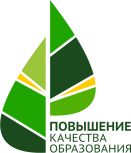